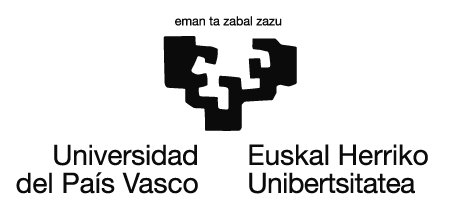 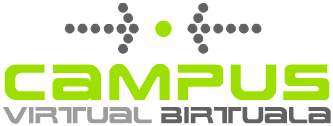 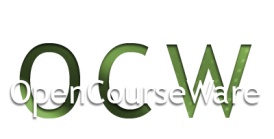 12. Gaia ariketak  PRESIOA
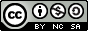 Lan hau Creative Commons-en Nazioarteko 3.0 lizentziaren mendeko Azterketa-Ez komertzial-Partekatu lizentziaren mende dago.  Lizentzia horren kopia ikusteko, sartu http://creativecommons.org/licenses/by-nc-sa/3.0/es/ helbidean
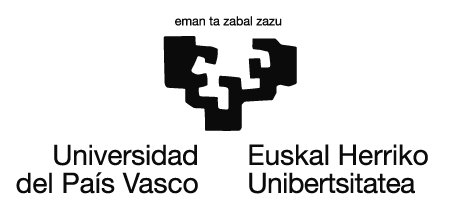 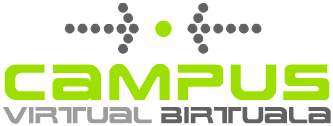 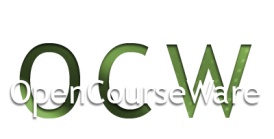 23.- Indarren efektu bat deformazioak direla esan dugu. Beraz, lortutako deformazioa indarraren araberakoa izango al da?

Elurra egiten duenean eskiekin gutxiago sartzen gara elurretan eskirik gabe baino. 

Iltzeek zergatik dute mutur fina? Elurretan ibiltzeko zergatik erabiltzen dira raketak?

Zure ustez nahikoa al da indarraren balorea ezagutzea egingo duen deformazioa jakiteko, ala zerbait gehiago jakin behar dugu?
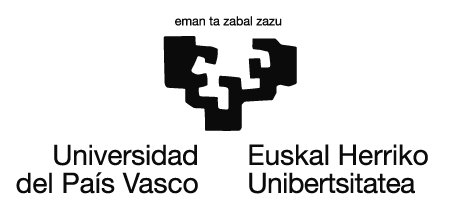 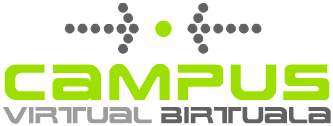 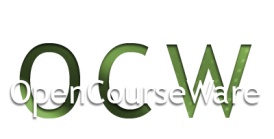 Mahai baten gainean paralelepipedo forma duen objektu metalikoa (adibidez berunezkoa) eta esponja bat duzu. Objektua esponjaren gainean ipiniko dugu paralelepipedoaren hiru aurpegiak esponjaren aurpegi berdinean ipiniz. Zer gertatuko da zure ustez? Proposa ezazu zure hipotesia?
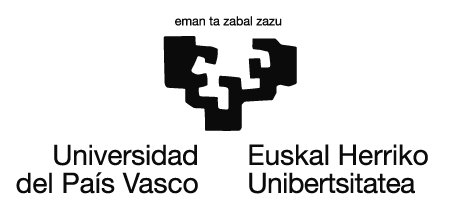 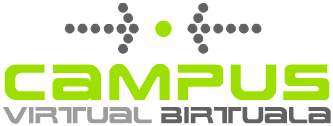 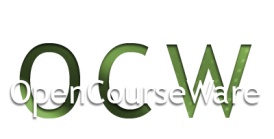 Hipotesia proposatu ondoren erantzun ondorengo galdera hauek:
Zeintzuk dira aldagai askeak eta menpekoak?
 Azalerak eragiten al du?
 Material motak eragiten al du?
 Bolumenak eragiten al du? Euskarria den aurpegiaren azalaren artean eta esponjan hondoratzen denaren arteko erlaziorik ba al dago?
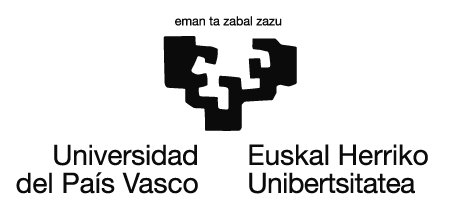 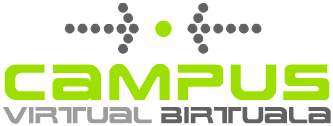 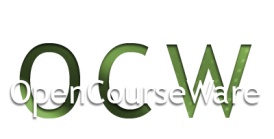 Zein erlazio dago aldagaien artean?
Objektuaren aurpegiaren azalerak eragiten al du eta esponjaren ondoratzean eragiten al du?

Indarrak eragiten duenean gehiago hondoratzen den esponja da azalera txikiena duena. Honek zer adierazten du?

Ondorioz eragiten duten aldagaiak zeintzuk izango dira?

Ondorioz objektuaren eragina ezaugarri moduan adierazteko magnitude berri bat behar dugu, bi eragile hoiek kontutan izango dituena.
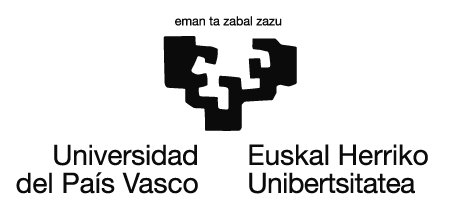 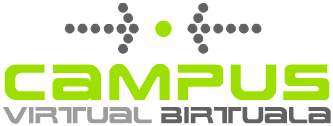 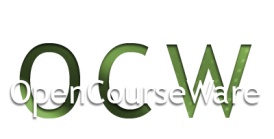 Magnitude berri hori presioa izango da. Kontzeptu hau definitzeko ez ahaztu:

Indarra handiagoa bada, zer gertatzen zaio presioari?
Azalera txikiagoa bada zer gertatzen zaio presioari?

Presioa indarra eta azaleraren arteko erlazioa izango da: Aldagai Zuzena (indarra) da eta alderantzizko aldagaia (azalera) izango da. Matematikoki nola adierazio zenuke?
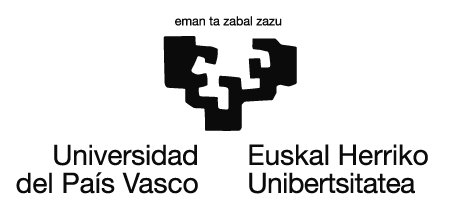 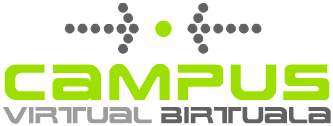 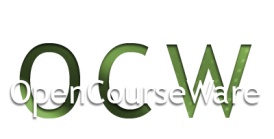 24.-  Nola ebatziko duzu ariketa hau? Presioa indarra da baina zerbaitengan eragiten du. Nola definituko zenuke presioa?

Horretarako magnitude berri bat definituko dugu aurreko bi faktoreak kontuan harturik. Presioa da magnitude berri hau

Arrazonatu zein adierazpen erabiliko zenuke presioa definitzeko. Horretarako esanahia erabili eta ondoren anali dimentsionalaren arabera konproba ezazu.

(1) : P = F . S ; (2): P = F / S ; (3): P = S / F 
P : Presioa ; F: Indarra ; S: Azalera
F
S
P = F A
P =
P =
A
A
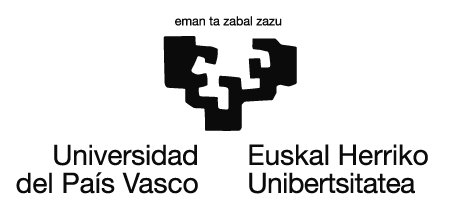 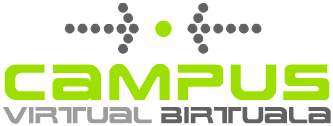 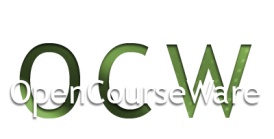 Beste sustantzien eraginari buruzko (adibidez deformazioa) informazioa ematen digun magnitudea definitzera goaz, presioa. Zein da bere adierazpena. Sakatu ezazu. P presioa da, F indarra da eta A azalera da.
Sakatu
adierazpenak
Bai, arrazoizkoa da!
Indar bat egiterakoan, presioa handiagoa da azalera txikiagoa denean eta alderantziz. Azalera handiak presio txikiagoa dakartza. Azalera berdinarentzat presioa handiagoa izan dadin indarrak handiagoa izan behar du eta alderantziz.
Ez da arrazoizkoa!
Honen arabera presioa handiagoa litzateke indarra txikiagoa denean eta alderantziz. Presioa handia izan dadin, egindako indarrak handia izan behar du.
Ez da arrazoizkoa!
Honen arabera indarra egiterakoan azalera handitzeak presioa handituko luke. Ez da logikoa azalera zabalerak ez baitu presio handirik egiten.
8
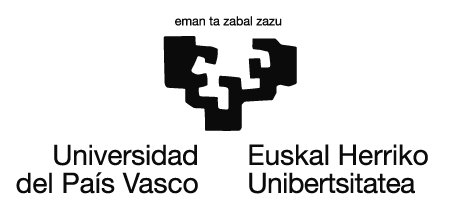 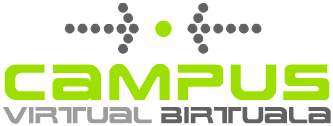 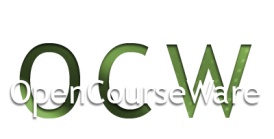 Sistema Internazionalean Presio unitateari Pascal esaten zaio 1 Pa = 1 N/ m2
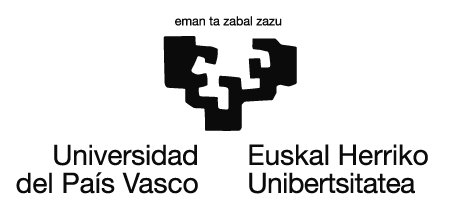 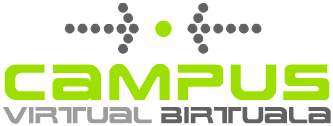 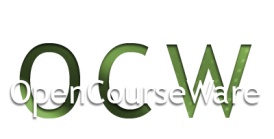 70 kg pertsonak egiten duen presioa kalkula ezazu:
Tente dagoenean 250 cm2-koa da oinetakoen azalera. Takoien gainean ipiniko balitz (16 cm2  ditu takoi bakoitzak) zenbatekoa litzateke presioa? Zure ustez zer gertatuko litzateke takoien gainean ipiniko balitz elur gainean eta hondar gainean?
 elur gainean, 3000 cm2-ko azalera duten eskien gainean dagoenean.
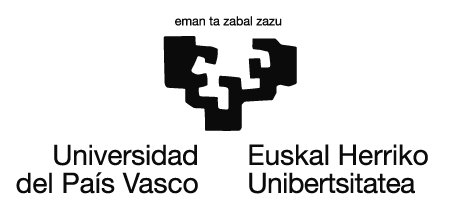 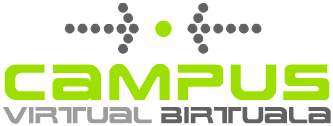 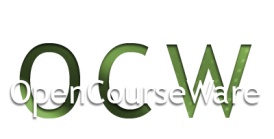 Zein presio egin dezakegu 10 N-eko indarrarekin 10−1 mm2 azalera duen jostorratza ehunean sartu nahi dugunean? Zergatik dute jostorratzek forma hori?
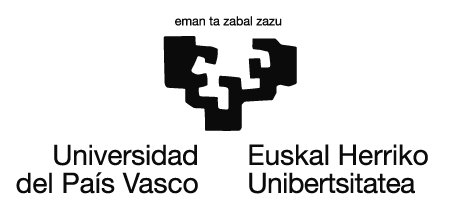 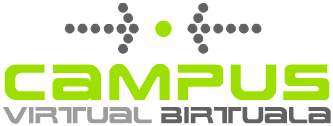 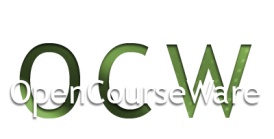 Baloia puztu ondoren gogorragoa jartzen da.  Zergatik? Barnean dagoen aireak baloiaren hormei presioa egiten al die? Barnean dagoen aireak behera egiten al du indarra? Eta gora?

Baloiaren gainazala zenbatekoa da baloiaren diametroa 40 cm bada? Zenbateko indarra egiten du barnean dagoen aireak 2 atmko presioa egiten badu?
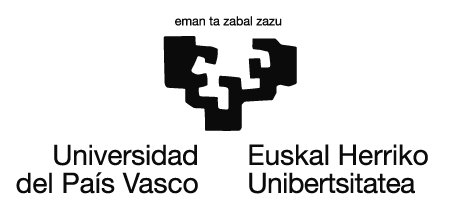 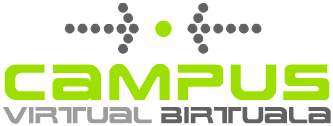 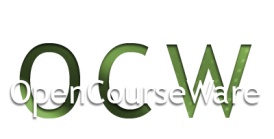 Gasen kasuan, presioa norabide bakar batean egiten al dute?

25.- Kalkulatu 60 kg-ko emakume batek egiten duen presioa zutik dagoenean:

a) Bere zapaten gainean.
b) 3000 cm2 azalera duten eskien gainean.
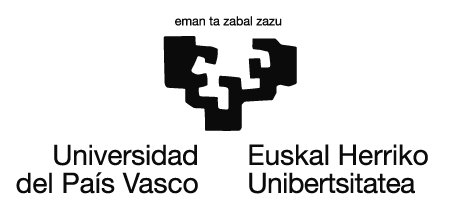 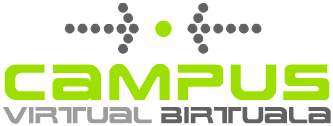 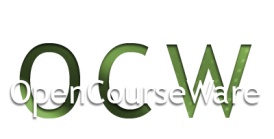 26.- Hartu xiringa bat eta kokatu enboloa barnean 10 cm3 aire egon dadin. Ondoren, eta irteera zuloa estaliz, bultzatu enboloa bolumena 5 cm3 egin arte. 

a) Esplikatu zergatik bultzatu behar den enboloa sartu nahi dugunean.
b) Zergatik egin behar da gero eta indar gehiago sartzen an garenean? 
c) Barruko aireak enboloa bultzatzen badu kanporantz, zergatik ez da guztiz kanporatzen?
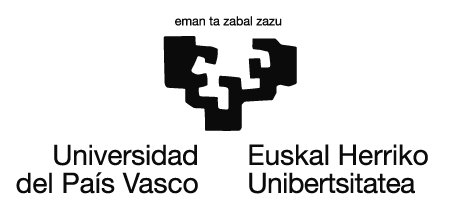 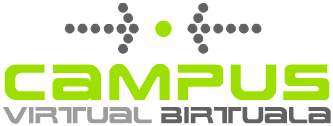 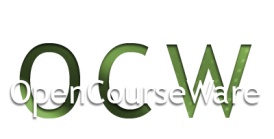 Kotxe baten pneumatikoaren airearen presioa 2,8 kilokoa da (kp/cm2). kilopondio/cm2  9,8 N/cm2-en baliokidea da, hau da 98 000 N/m2
Hizkuntza teknikoan erabiltzen den unitate bat kilopondio.cm2 da. Arruntago esanda presio-kiloak. Hau da: 9,8 N . cm2. Zenbat pascal dira?  
a) Zein indar egiten du pneumatikoaren orman, bere azalera osoa 2000 cm2 bada?
b) Konpresore industrialak 8 kiloko (kp/cm2) presioarekin eman dezake airea. Une batean konpresorearen galdaratxoa apurtuko balitz (airea presiopean duen ontzia), pertsona bati zein indar egingo lioke, bere azalera 1 m2 bada?
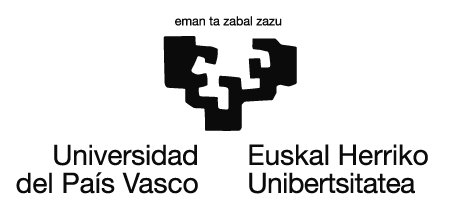 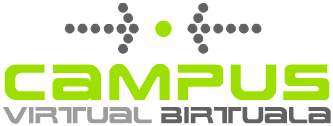 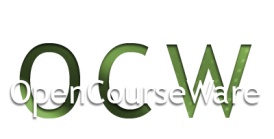 Irudian mahai gainean dauden lau xiringa irudikatzen dira. Xiringa eta hauek konektatzeko ditugun hodien barnean gas bat dugu (adibidez airea) edo likido bat (adibidez ura). D xiringaren enboloan indarra egiten badugu, beste xiringen enboloak mugituko al dira? Pascalen printzipioa aplika ezazu.  Zenbat mugituko dira xiringen diametroa 1cm bada? eta 3 cm bada? Xiringa bakoitzak 30 cm3 adierazten du.
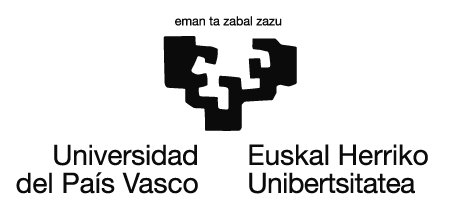 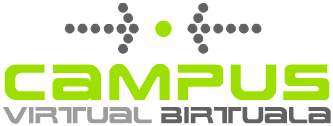 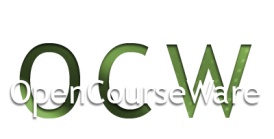 Ondorengo irudia interpreta ezazu.
https://www.youtube.com/watch?v=DvunLVtLegI
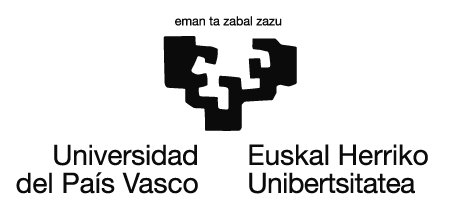 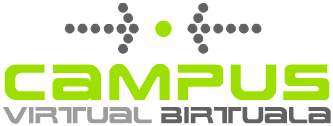 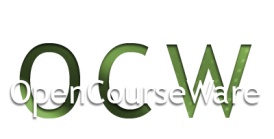 Hodi bat erabiliz urez betetako diametro ezberdineko bi xiringa elkarren artean konektatu ditugu. Jonek diametro handiagoko xiringa bultzatzen du eta Alizek diametro txikiagoko enboloa.
Zein izango da aurrera egingo duen enboloa, Jonek bultzatutakoa edo Alizek bultzatutakoa?
 Zertan oinarritu zara zure iragarpen egiteko?

Alizek 100 N-ko indarra egiterakoan zein presio egiten dio likidoari bere azalera 1,2 cm2 bada? Jonek enbolo handiarengan zein indar egin behar du, bere azalera 4,0 cm2da, Alizek egindako indarra orekatzeko?
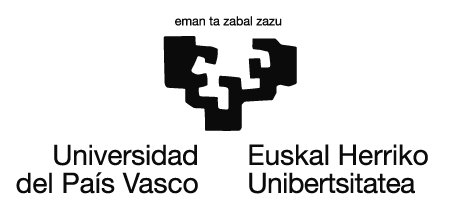 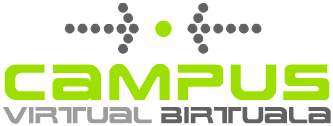 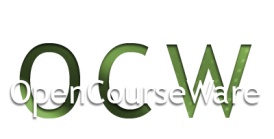 Zertan datza galga hidraulikoen funtzionamendua? 
Interneten galga hidraulikoen irudi bat aurki ezazu.

Mikelek esan dit bere kotxearen azpianlikidoa aurkitu duela. Galgen likidoak ihes egin duela esan dute tailerrean. Zer gertatuko litzateke galgari eragitean?

Zergatik aldatu behar dira galgen pastilak kilometro kopuru bat egin ondoren?
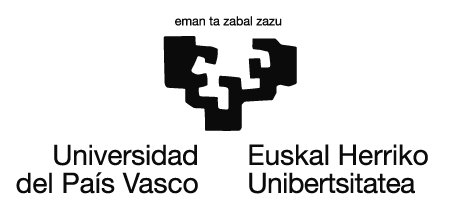 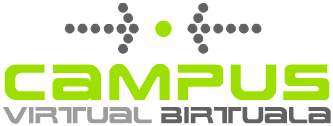 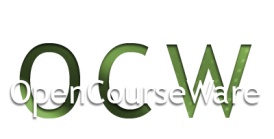 Etxeko astensorearen funtzionamendua hidraulikoa dela esan didate. Sartzerakoan zer gertatuko da? Nola funtzionatuko du?

Zer da prentsa hidraulikoa, zertarako balio du eta zertan oinarritzen da bere funtzionamendua?
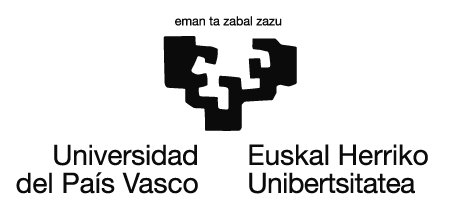 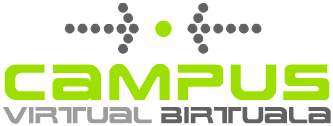 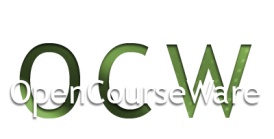 Prentsa hidraulikoaren pistoi baten azalera 12 cm2 da eta bestearena 131,8 dm2 da. Konprobatu 186310 Kp egiten direla bigarrengoan lehenengoan 162 Kp egiten badira?
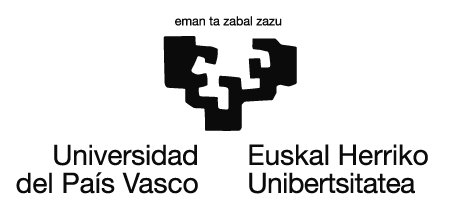 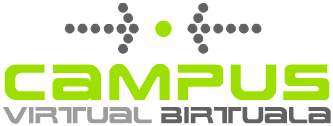 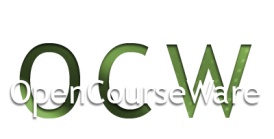 Ontzi batean dagoen goialdeko likidoak behealdekoari eta ontziaren ormei presioa egiten die. Zergatik?
Nola neur dezakegu presio hau? Diseina itzazu esperientziak
A eta B puntuetan dagoen presioa kalkula ezazu.
Zenbat balio du P=PB-PA
Ikus simulazioa
A
h
B
22
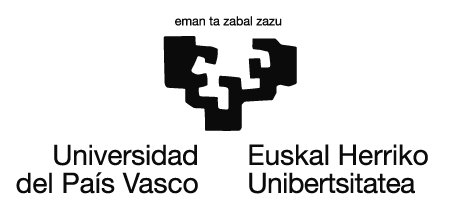 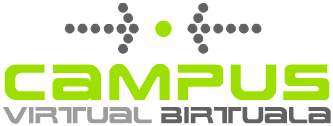 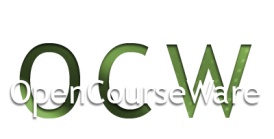 Presioa grabitazio indarrak eragiten badu, P=mg/a,  m=rV eta V/A=h

P=PB-PA kalkula ezazu.
Zein da Haldat-en aparatua?
P=PB-PA=rg h
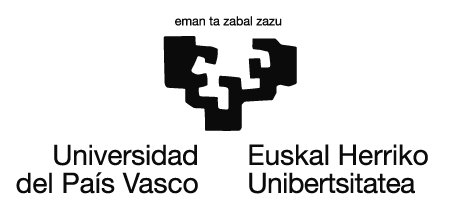 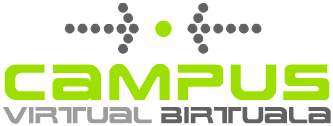 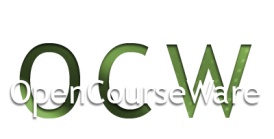 Pascal-en barrikatxoa zeri deitzen zaio? Barrika zergatik apur daiteke? Likido asko bota behar al da?
Ontzi koniko batean olioa zerbitzatzen dugu. Oinaren erradioa 3 dm-takoa da eta alturak 5 dm ditu. 0,92 dentsitatea duen olioz betetzen badugu zein izango da presioa ontziaren hondoan. Zein izango da indarraren balioa?
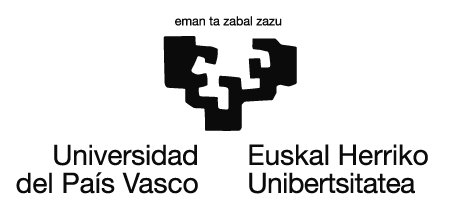 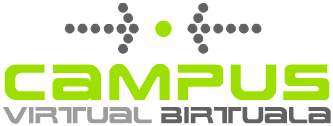 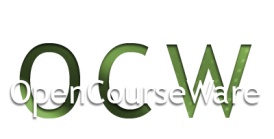 Ontzi baten alboko ormetan fluidoan egiten al du indarrik?
Ontziari zuloa egiten bazaio, zer gertatuko da? Eta ur azalean flotatzen egongo balitz?
Ura etxeetara zergatik iristen da?
25
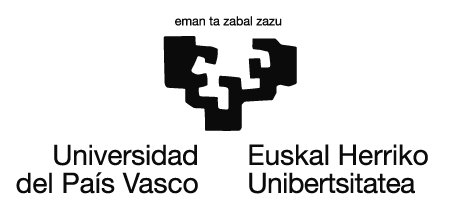 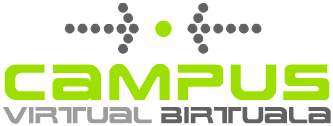 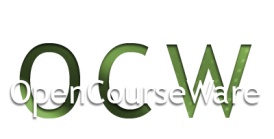 Ura etxeetara zergatik iristen da?
Ontzi komunikatuak elkartuta dauden ontziak dira non likidoak batetik bestea pasa daiteke.
Bi besoetan dagoen likidoa berdina bada, zer gertatuko da?
Bi besoetan dagoen likidoa ezberdina bada, zer gertatuko da?
Ontzien formak ba al du eraginik?
26
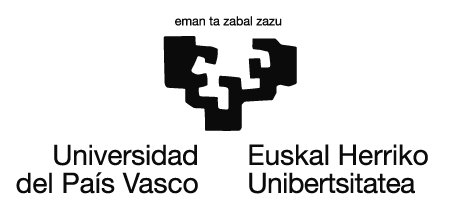 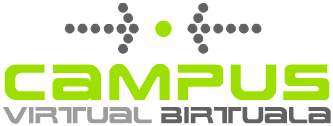 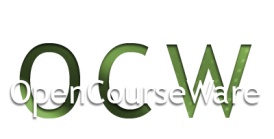 Ura buztinezko bi geruza iragazgaitzen artean badago eta goiko geruza zulatzen badugu, zer gertatuko da? Bi geruzak zulatzen baditugu, zer gertatuko litzateke? Eztabaida ezazu erantzuna.
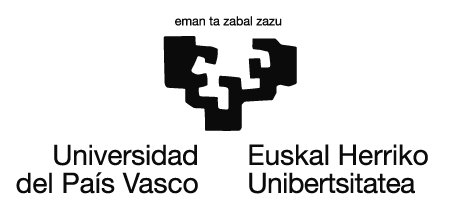 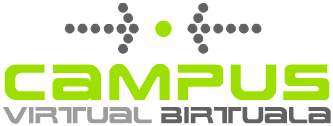 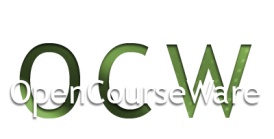 27.- Hartu handiagoa den beste xiringa bat eta kokatu enboloa 10 cm3 seinalatzen duen marran. 

a) Xiringaren barruan dagoen presioa aurreko xiringan baino handiago, berdina ala txikiagoa al da?
b) Bultzatu enboloa, zuloa estaliz, bolumena 5 cm3 egin arte. Lehen baino gehiago, berdin ala gutxiago bultzatu behar al da? Nolakoa da orain presioa aurreko kasilarekin konparatuz?
28
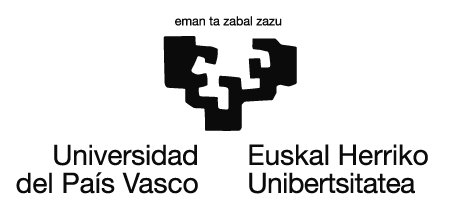 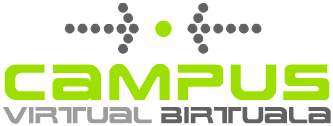 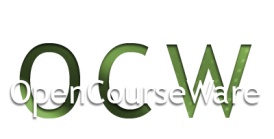 28.- Gurpil batek duen aireak 2,8 kilo presioa du. Kalkulatu egiten duen indarra. 

a) Balbularen gainean, balbularen azalera 0,2 cm2 izanik. 
b) Gurpil osoaren paretaren gainean, honen azalera 2000 cm2 izanik.